LOG601 - ΣΥΣΤΗΜΑΤΑ ΔΙΑΧΕΙΡΙΣΗΣ ΕΠΙΧΕΙΡΗΣΙΑΚΩΝ ΠΟΡΩΝ
Δρ Αικατερίνη Μαρινάγη ,  ΔΔρ. Δαμιανός Σακάς
Ενότητα 9:  Διαχείριση έργων ERP
Δρ Αικατερίνη Μαρινάγη,  ΔΔρ. Δαμιανός Σακάς
Η παρουσίαση βασίζεται στο βιβλίο: 
ΦΙΤΣΙΛΗΣ Π. (2015) «Σύγχρονα  Πληροφοριακά Συστήματα Επιχειρήσεων», ΚΑΛΛΙΠΟΣ
Ορισμός έργου
Έργο είναι ένα εγχείρημα κατά το οποίο ανθρώπινοι πόροι, μηχανές, οικονομικοί πόροι και πρώτες ύλες οργανώνονται κατά καινοφανή τρόπο, με στόχο την ανάληψη συγκεκριμένου αντικειμένου εργασιών που έχουν συγκεκριμένες προδιαγραφές και υπόκεινται σε δεδομένους κοστολογικούς και χρονικούς περιορισμούς, ώστε να παραχθεί μια επωφελής μεταβολή η οποία ορίζεται μέσω ποσοτικών και ποιοτικών στόχων.
3
Βασικά χαρακτηριστικά έργου
Τα βασικά χαρακτηριστικά ενός έργου είναι τα εξής:
Αποτελείται από μη επαναλαμβανόμενες δραστηριότητες οι οποίες στη γενική περίπτωση μπορούν να περιγραφούν από τον κύκλο ζωής λογισμικού. 
Απαιτείται σχεδιασμός ώστε να επιτύχουμε το τελικό αποτέλεσμα. 
Το τελικό αποτέλεσμα είναι μοναδικό. 
Η εκτέλεση του έργου απαιτεί την ύπαρξη ομάδας. 
Έχει έναρξη και λήξη. 
Υπόκειται σε περιορισμούς διαφόρων ειδών (χρόνου, κόστους ποιότητας κ.ά.). 
Οι διαθέσιμοι πόροι είναι περιορισμένοι.
4
Παράγοντες επιτυχίας έργου
Η μέτρηση της προόδου ενός έργου εξαρτάται από έναν αριθμό παραγόντων .  Βασικοί παράγοντες είναι:
η τεχνολογία (προδιαγραφές, απόδοση, ποιότητα), 
ο χρόνος (ορόσημα, ημερομηνίες παράδοσης), 
το κόστος (μέγεθος επένδυσης, ταμειακές ροές). 
Ο συνδυασμός αυτών των παραγόντων καθώς και η σχετική τους βαρύτητα αποτελεί βασική απόφαση για τη μέτρηση της απόδοσης αλλά και της επιτυχίας ενός έργου.
5
Παράγοντες επιτυχίας έργου
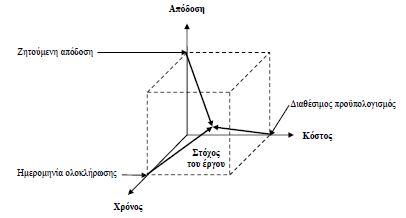 6
[Speaker Notes: Η Εικόνα παρουσιάζει την έννοια της επιτυχίας του έργου. Η επιτυχία ενός έργου εξαρτάται από το παραγόμενο αποτέλεσμα σε σχέση με το ζητούμενο, το κόστος του έργου σε σχέση με τον διαθέσιμο προϋπολογισμό και τον χρόνο ο οποίος απαιτήθηκε για την ολοκλήρωσή του σε σχέση με τον διαθέσιμο χρόνο. Συνεπώς, η επιτυχία είναι ένας συνδυασμός παραγόντων και για τον λόγο αυτό θεωρούμε επιτυχημένη κάθε προσέγγιση που βελτιστοποιεί τους παραπάνω παράγοντες.]
Κριτήρια επιλογής έργων
Για την επιλογή έργων λαμβάνονται υπόψη τα ακόλουθα κριτήρια:
Παραγωγής (ο χρόνος που χρειάζεται για την παραγωγή, η ενόχληση που θα προκληθεί στο κοινωνικό σύνολο ή στην υφιστάμενη παραγωγή, η ενέργεια που απαιτείται, τα ειδικά χαρακτηριστικά ασφάλειας), 
Αγοράς (ποιο είναι το μέγεθος της στοχευόμενης αγοράς, σε ποια φάση ωριμότητας βρίσκεται, υπάρχει ανταγωνισμός, ποιοι είναι οι βασικοί κίνδυνοι, κ.λπ.), 
Οικονομικά (ποιο είναι το κόστος παραγωγής, ποια είναι η αναμενόμενη κερδοφορία, ποιες είναι οι χρηματοοικονομικές ροές, ποια είναι η περίοδος απόσβεσης), 
Προσωπικού (ποια είναι η συνολική προσπάθεια που απαιτείται για την κατασκευή του έργου ανά ειδικότητα και ανά φάση, αν είναι το προσωπικό επαρκώς εκπαιδευμένο ή αν θα χρειαστεί συμπληρωματική εκπαίδευση κ.λπ.), 
Διοικητικά (ποιοι είναι οι κανονισμοί, νομοθεσία που πρέπει να εφαρμοσθεί, υπάρχουν συγκεκριμένα πρότυπα που πρέπει να ακολουθηθούν κ.λπ.).
7
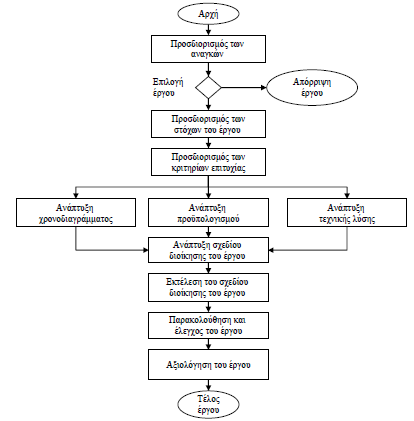 Βασικά στάδια εκτέλεσης έργου
8
[Speaker Notes: Μετά τη λήψη της απόφασης για την επιλογή του έργου θα πρέπει να ορίσουμε επακριβώς τους στόχους του έργου, οι οποίοι συνδέονται άμεσα με τους παράγοντες επιτυχίας του έργου. Συνήθως, τα περισσότερα έργα έχουν πολλαπλούς στόχους, οι οποίοι μπορεί να είναι λειτουργικοί, χρονικοί, οικονομικοί κ.λπ. Λαμβάνοντας υπόψη τους προκαθορισθέντες στόχους αναπτύσσουμε τον προϋπολογισμό και το χρονοδιάγραμμα του έργου. Το επόμενο βήμα είναι να ολοκληρώσουμε το χρονοδιάγραμμα, τον προϋπολογισμό και την τεχνική λύση στο σχέδιο διοίκησης του έργου (project management plan). Καθώς το έργο ξεκινά, παρακολουθούμε συνεχώς την εκτέλεσή του κάνοντας διορθωτικές κινήσεις όπου απαιτείται. Το έργο αξιολογείται στο τέλος του με σκοπό να δούμε αν και κατά πόσο επιτεύχθηκαν οι στόχοι του και για να καταγράψουμε τα συμπεράσματα του έργου.]
Διαχείριση έργων
Το PMBOK (Project Management Body of Knowledge) που αποτελεί βασικό πρότυπο για τη διαχείριση έργων, δίνει τον ορισμό: 
Διαχείριση έργων ορίζεται ως η διαδικασία κατά την οποία εφαρμόζουμε γνώσεις (knowledge), δεξιότητες (skills), εργαλεία (tools) και τεχνικές (techniques) κατά την εκτέλεση των δραστηριοτήτων του έργου με στόχο να ικανοποιήσουμε τις απαιτήσεις και τις προσδοκίες των συμμετεχόντων
9
Γνωστικές περιοχές PMBOK (1)
Το PMBOK (Project Management Body of Knowledge) είναι δομημένο σε 10 γνωστικές περιοχές:
Διαχείριση ενοποίησης έργου έργου (project integration management): Στόχος είναι η ανάπτυξη του σχεδίου διοίκησης έργου
Διαχείριση αντικειμένου εργασιών έργου (project scope management): Στόχος είναι ο προσδιορισμός των εργασιών που απαιτούνται για την ολοκλήρωση του έργου.  Αναπτύσσεται:
η λεπτομερής έκθεση που αφορά το αντικείμενο του έργου (project scope statement) 
η δομή ανάλυσης εργασιών (Work Breakdown Structure) του έργου που αναλύει το έργο σε φάσεις (phases) και πακέτα εργασίας (work packages), μέχρι να καταλήξει στις συγκεκριμένες δραστηριότητες (activities) του έργου.
10
[Speaker Notes: Το σχέδιο διοίκησης έργου χρησιμοποιείται για να καθοδηγήσει την εκτέλεση του έργου, να τεκμηριώσει τις παραδοχές που έχουν γίνει για το έργο, να τεκμηριώσει τις αποφάσεις που έχουν ληφθεί σε σχέση με τις εναλλακτικές λύσεις, να τεκμηριώσει τις δραστηριότητες που θα εκτελεστούν, να καθορίσει τα πρότυπα που θα χρησιμοποιηθούν καθώς και τον τρόπο που θα εφαρμοστούν και τον τρόπο ελέγχου και αποδοχής των παραδοτέων, να προσδιορίσει τον τρόπο μέτρησης της απόδοσης του έργου κ.ά.]
Γνωστικές περιοχές PMBOK (2)
Διαχείριση χρόνου έργου (project time management). Στόχος είναι να εξασφαλίσουμε την έγκαιρη παράδοση του έργου. Το τελικό αποτέλεσμα είναι το χρονοδιάγραμμα (workplan) του έργου. 
Διαχείριση κόστους έργου (project cost management). Βασικός στόχος της διαχείρισης κόστους αποτελεί η σύνταξη και η παρακολούθηση του προϋπολογισμού (budget) του έργου. 
Διαχείριση ποιότητας έργου (project quality management). Η διαχείριση ποιότητας σε ένα έργο περιλαμβάνει τον σχεδιασμό ποιότητας (quality planning), τη διασφάλιση ποιότητας (quality assurance) και τον ποιοτικό έλεγχο (quality control). Στόχος αυτών των τριών διαδικασιών είναι να εξασφαλίσουμε ότι το αποτέλεσμα του έργου ικανοποιεί τις ανάγκες.
11
[Speaker Notes: Διαχείριση χρόνου έργου (project time management). Στόχος είναι να εξασφαλίσουμε την έγκαιρη παράδοση του έργου. Για τον σκοπό αυτό χρειάζεται να προσδιορίσουμε τις δραστηριότητες που απαιτούνται για την εκτέλεση του έργου, την αλληλουχία των δραστηριοτήτων, τη διάρκεια της καθεμιάς, τους περιορισμούς που υπάρχουν κ.ά.]
Γνωστικές περιοχές PMBOK (3)
Διαχείριση ανθρωπίνων πόρων έργου (project human resource management): Στόχος είναι η εύρεση της βέλτιστης οργανωτικής δομής που μπορεί να φέρει εις πέρας το έργο. Περιλαμβάνει επίσης τη στελέχωση της ομάδας του έργου, τη διοίκηση του προσωπικού στα πλαίσια του έργου, ενέργειες για την ανάπτυξη του ομαδικού πνεύματος της ομάδας, την οργάνωση της επικοινωνίας κ.λπ. 
Διαχείριση επικοινωνίας έργου (project communication management): Είναι η διαδικασία της επιλογής των καναλιών, του τρόπου και του περιεχομένου της επικοινωνίας μεταξύ των συμμετεχόντων στο έργο. 
Διαχείριση κινδύνου έργου (project risk management):  H διαχείριση κινδύνου δεν είναι ένας τρόπος για να αποφύγουμε τον κίνδυνο αλλά για να τον ελέγξουμε.
12
[Speaker Notes: Διαχείριση κινδύνου έργου (project risk management): Σύμφωνα με το PMBOK, η διαχείριση κινδύνου γίνεται με έξι διαδικασίες οι οποίες είναι: σχεδιασμός διαχείρισης κινδύνου (Risk Management Planning), προσδιορισμός κινδύνων (Risk identification), ποιοτική ανάλυση κινδύνου (Qualitative Risk Analysis), ποσοτική ανάλυση κινδύνου (Quantitative Risk Analysis), σχεδιασμός απόκρισης στους κινδύνους (Risk Response Planning) και τέλος παρακολούθηση και έλεγχος κινδύνων (Risk Monitoring and Control).]
Γνωστικές περιοχές PMBOK (4)
Διαχείριση Προμηθειών έργου (project procurement management). Η διεργασία με την οποία εξασφαλίζεται η προμήθεια αγαθών και υπηρεσιών από πηγές που βρίσκονται εκτός της ομάδας εκτέλεσης του έργου ή εκτός του οργανισμού που εκτελεί το έργο. Περιλαμβάνει διαδικασίες που ορίζουν πώς να αποφασίσουμε ποια τμήματα των παραδοτέων του έργου να προμηθευτούμε και ποια να κατασκευάσουμε μόνοι μας, πώς να κάνουμε την προμήθεια ώστε να εξασφαλίσουμε τους καλύτερους όρους, πώς να διαχειριστούμε τους προμηθευτές μας κ.ά. 
Διαχείριση συμμετεχόντων (stakeholder management). Ένας συμμετέχων είναι οποιοδήποτε άτομο, ομάδα ή οργάνωση που μπορεί να επηρεάσει ή να επηρεαστεί από ένα έργο/πρόγραμμα. Η αποτελεσματική διαχείριση των συμμετεχόντων μερών δημιουργεί θετικές προσδοκίες από το έργο, μέσω της κατάλληλης διαχείρισης των προσδοκιών τους και συμφωνημένους στόχους.
13
Φάσεις διαχείρισης έργου
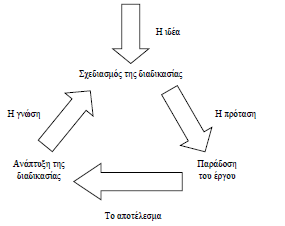 14
[Speaker Notes: Σύμφωνα με τον Maylor (2006) οι φάσεις διαχείρισης ενός έργου είναι :
1. Oρισμός του έργου, 
2. Σχεδιασμός της διαδικασίας του έργου, 
3. Παράδοση του έργου, 
4. Ανάπτυξη της διαδικασίας. 
Οι παραπάνω φάσεις δεν γίνονται σειριακά, δηλαδή η μια μετά την άλλη, αλλά αντίθετα στην πράξη υπάρχει πάντα επικάλυψη. 
Στη φάση του ορισμού του έργου θα πρέπει να καθορίσουμε τους λόγους ύπαρξης του έργου, τους στόχους του έργου, να εξετάσουμε τις εναλλακτικές λύσεις για τα προβλήματα που προβλέπουμε ότι θα παρουσιασθούν. Δεν θα πρέπει να ξεχνάμε ότι το έργο είναι ένα μέσο υλοποίησης της στρατηγικής – είτε αυτή αφορά τον οργανισμό είτε είναι προσωπική. Αυτό σημαίνει ότι η στρατηγική και οι στόχοι του έργου θα πρέπει να ενταχθούν στη στρατηγική και στους στόχους του οργανισμού. 
Στην επόμενη φάση του σχεδιασμού της διαδικασίας θα πρέπει να κατασκευάσουμε ένα μοντέλο το οποίο θα αποτελεί τον βέλτιστο τρόπο εκτέλεσης του έργου λαμβάνοντας υπόψη τους διαθέσιμους πόρους. Θα πρέπει να σημειωθεί ότι ακόμη και σε αυτό το σημείο δεν έχει δοθεί ακόμη η έγκριση για την έναρξη του έργου, μια και η έγκριση του έργου έρχεται αφού πρώτα αξιολογηθεί το χρηματοοικονομικό κόστος και το όφελος του έργου. 
Η φάση της παράδοσης του έργου ξεκινά με τη συγκρότηση των ομάδων του έργου, τη συγκέντρωση των απαιτούμενων πόρων, συνεχίζεται με την εκτέλεση των δραστηριοτήτων που έχουν προγραμματιστεί και την παράδοση του τελικού παραδοτέου του έργου. 
Η τελική φάση είναι αυτή της ανάπτυξης της διαδικασίας, όπου γίνεται η ανάλυση των αποτελεσμάτων του έργου για όλους τους συμμετέχοντες. Το αποτέλεσμα είναι η εφαρμογή βελτιώσεων σε διαδικασίες και μεθόδους. Επομένως η φάση της ανάπτυξης της διαδικασίας είναι η φάση αξιολόγησης του έργου και εξαγωγής συμπερασμάτων.]
Κρίσιμοι παράγοντες επιτυχίας έργου ERP (1)
Σύμφωνα με τους Kronbichler et al. (2009) οι Κρίσιμοι Παράγοντες Επιτυχίας (ΚΠΕ) για ένα έργο ERP είναι οι παρακάτω: 
Υποστήριξη και δέσμευση της διοίκησης, 
Διοίκηση έργου, 
Διαχείριση της αλλαγής, 
Αναδιοργάνωση των επιχειρησιακών διαδικασιών, 
Εκπαίδευση, 
Σύνθεση και ικανότητες της ομάδας έργου, 
Επικοινωνία και συνεργασία, 
Διαχείριση των παλαιών συστημάτων (Legacy Systems) και δεδομένων, 
Ηγεσία και αποτελεσματική λήψη αποφάσεων, 
Εργαλεία και ικανότητες του πωλητή/συμβούλου υλοποίησης, 
Ανάπτυξη του συστήματος, δοκιμές και αντιμετώπιση προβλημάτων, 
Συμμετοχή και υποστήριξη των χρηστών στο έργο.
15
Κρίσιμοι παράγοντες επιτυχίας έργου ERP (2)
Υποστήριξη και δέσμευση της διοίκησης 
Οι Kronbichler et al. (2009), αναφέρουν 4 διαστάσεις οι οποίες πρέπει να υποστηριχθούν από την ανώτερη διοίκηση: Διαχείριση της αλλαγής, Διαδικασίες, Άνθρωποι, Έργο. 
Η ανώτερη διοίκηση διαμορφώνει τον στρατηγικό σχεδιασμό, το όραμα και τους στόχους ως προς το έργο. Ουσιαστικά δικαιολογεί το έργο καθώς κατά την υλοποίηση ενός ERP, ο οργανισμός υφίσταται μεγάλες αλλαγές, και η υποστήριξη και διαχείρισή τους είναι αντικείμενο σχεδιασμού της ανώτερης διοίκησης. 
Διοίκηση έργου 
Αναφέρεται στην εφαρμογή όλων των αρχών της διοίκησης σχετικά με το εύρος, το κόστος, το χρονοδιάγραμμα και την ποιότητα του έργου. Η υλοποίηση ενός ERP είναι ένα σύνθετο έργο και πρέπει να λαμβάνει υπόψη τον συνδυασμό του υλικού, του λογισμικού αλλά και των οργανωσιακών θεμάτων της επιχείρησης 
Διαχείριση της αλλαγής 
Η υλοποίηση ενός ERP, ακόμα και με την πιο απλή μορφή του, φέρνει αλλαγές στις δομές, τις διαδικασίες, την κουλτούρα και γενικότερα στον τρόπο που διεκπεραιώνονται οι διάφορες διεργασίες στον οργανισμό.
16
Κρίσιμοι παράγοντες επιτυχίας έργου ERP (3)
Αναδιοργάνωση των επιχειρησιακών διαδικασιών 
Η υλοποίηση ενός συστήματος ERP οδηγεί τις επιχειρήσεις να επανασχεδιάσουν πολλές από τις διαδικασίες τους ώστε να συμμορφώνονται με αυτές που ενσωματώνει το σύστημα, πράγμα που οδηγεί και σε μεγιστοποίηση των ωφελειών από αυτό καθώς και από τις νέες εκδόσεις του 
Εκπαίδευση 
Αποτελεί έναν από τους βασικότερους παράγοντες επιτυχίας, καθώς η υλοποίηση και η λειτουργία του συστήματος απαιτεί ένα μεγάλο εύρος γνώσεων από τους χρήστες. Είναι σημαντική η εκπαίδευση όχι μόνο πάνω στο λογισμικό, αλλά και στις νέες διεργασίες τις οποίες πρέπει να εφαρμόσουν οι εργαζόμενοι, τις οποίες πρέπει να κατανοήσουν και να πεισθούν για το πώς αυτές αυξάνουν την απόδοση .
Σύνθεση και ικανότητα ομάδας έργου 
Αναφέρεται στους ανθρώπους του οργανισμού στους οποίους θα ανατεθεί το καθήκον να διαχειριστούν το έργο. Είναι υπεύθυνοι για την αρχικοποίηση του σχεδίου υλοποίησης, αναθέτουν δραστηριότητες και υπευθυνότητες, διαμορφώνουν το χρονοδιάγραμμα και πρέπει να μπορούν να εξασφαλίζουν τους κατάλληλους πόρους
17
Κρίσιμοι παράγοντες επιτυχίας έργου ERP (4)
Επικοινωνία και συνεργασία 
Η επικοινωνία επηρεάζει όλους τους άλλους παράγοντες που συμβάλλουν στην επιτυχία του έργου. Σημαντική είναι και η από κάτω προς τα πάνω επικοινωνία ώστε οι τελικοί χρήστες να μπορούν να εκφράζουν τα σχόλια, τις ανάγκες, τις αντιδράσεις κλπ.
Διαχείριση των παλαιών συστημάτων και δεδομένων 
Κάθε οργανισμός φέρει ως «κληρονομιά» (Legacy Systems) τα υπάρχοντα προγράμματα, τις ΤΠΕ, τις επιχειρηματικές διεργασίες, τη δομή και την κουλτούρα. Η πολυπλοκότητά τους επηρεάζει σε μεγάλο βαθμό τις αλλαγές που πρέπει να γίνουν ώστε το έργο να είναι επιτυχές. 
Ηγεσία και αποτελεσματική λήψη αποφάσεων 
Ως ηγέτης έργου ορίζεται το άτομο το οποίο όντας ενθουσιώδες και υποστηρικτικό προς το έργο συμβάλλει αποφασιστικά στην πρόοδό του, εξασφαλίζοντας εκτός των άλλων τους απαραίτητους πόρους και την υποστήριξη από την ανώτερη διοίκηση και την αποδοχή του από τους χρήστες. Αν ο ηγέτης ανήκει στην ανώτερη διοίκηση θα έχει  και την εξουσία να λαμβάνει αποφάσεις και να επιβάλλει τις αλλαγές.
18
Κρίσιμοι παράγοντες επιτυχίας έργου ERP (5)
Εργαλεία και ικανότητες του πωλητή/συμβούλου υλοποίησης 
Ο κατασκευαστής/σύμβουλο υλοποίησης πρέπει να: 
Αποκρίνεται έγκαιρα στην αντιμετώπιση προβλημάτων, 
Έχει καλή γνώση πληροφορικής και επιχειρηματικών-επιχειρησιακών θεμάτων
Συμμετέχει ενεργά στην υλοποίηση. 
Έχει ικανότητες επικοινωνίας και διαπροσωπικών σχέσεων 
Ανάπτυξη του συστήματος, δοκιμές και αντιμετώπιση προβλημάτων 
Απαιτείται  ποιοτική υλοποίηση των διαδικασιών, του κώδικα και των αναφορών. Συχνά απαιτείται ανάπτυξη ενδιάμεσων εφαρμογών για τη διασύνδεση του ERP με υπάρχοντα συστήματα
Συμμετοχή και υποστήριξη των χρηστών στο έργο 
Η υλοποίηση ενός έργου ERP, αλλάζει τον τρόπο που διεκπεραιώνονται οι διάφορες διαδικασίες στον οργανισμό, αποτελώντας συχνά απειλή για τους εργαζόμενους οι οποίοι συχνά αντιστέκονται στην αλλαγή. Συνιστάται οι εργαζόμενοι να συμμετέχουν στον προσδιορισμό των αναγκών αλλά και στην υλοποίηση του ERP.
19
Συμμετέχοντες στο έργο ERP
Οι άνθρωποι ή οι οργανισμοί που συμμετέχουν σε ένα έργο άμεσα ή έμμεσα και μπορούν να επηρεάσουν ή να επηρεαστούν από το αποτέλεσμα του έργου περιγράφονται ως συμμετέχοντες (stakeholders) (PMI Institute, 2013). 
Η ανάλυση των συμμετεχόντων του έργου κατανέμεται σε 3 στάδια:
Προσδιορισμός συμμετεχόντων, 
Κατηγοριοποίηση και προτεραιοποίηση συμμετεχόντων, 
Ανάλυση συμμετεχόντων.
20
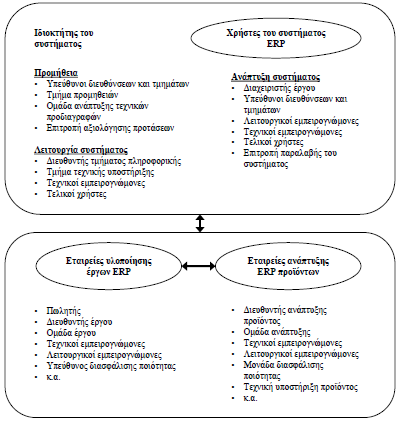 Προσδιορισμός συμμετεχόντων
21
[Speaker Notes: Οι συμμετέχοντες σε ένα έργο ERP μπορεί να είναι (Wu and Wang, 2006):
 Εταιρείες ανάπτυξης ERP συστημάτων: Ο όρος αναφέρεται στους «κατασκευαστές» ERP όπως η SAP, Oracle, Entersoft, SoftOne, κλπ.
 Εταιρείες υλοποίησης έργων ERP: Ο όρος αναφέρεται στους συμβούλους που αναλαμβάνουν την υλοποίηση του έργου και τις σχετικές συμβουλευτικές υπηρεσίες. Συχνά όμως και αυτοί δρουν ως κατασκευαστές, κυρίως όσον αφορά την επέκταση των συστημάτων και τη διασύνδεσή τους με εξειδικευμένες εφαρμογές. 
 Χρήστες του ERP συστήματος: Ο όρος αναφέρεται στις επιχειρήσεις-οργανισμούς για λογαριασμό των οποίων υλοποιείται το σύστημα.]
Κατηγοριοποίηση και προτεραιοποίηση συμμετεχόντων
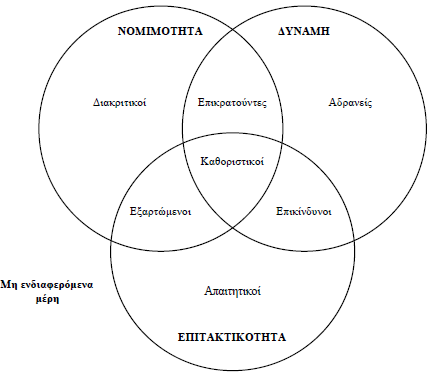 22
[Speaker Notes: Οι Mitchel, Agle και Wood (1997) αναφέρουν τρία σχεσιακά γνωρίσματα που μπορούν να χρησιμοποιηθούν σχετικά: 
Δύναμη-εξουσία: Αναφερόμαστε στη δυνατότητα μιας ομάδας να χρησιμοποιήσει διάφορα μέσα ώστε να προωθήσει με εξαναγκασμό τη θέληση-θέση της. 
Νομιμότητα: Αναφερόμαστε στην κοινή αντίληψη, ότι μια ομάδα, λόγω θέσης, θεσμών ή νομικού πλαισίου, μπορεί να προωθήσει τη θέση της. 
Επιτακτικότητα: Αναφερόμαστε στην επιτακτικότητα των θέσεων μιας ομάδας, που επιβάλλονται λόγω χρονικών περιορισμών ή κρισιμότητας. 

Συνδυάζοντας τα παραπάνω, προκύπτουν επτά τύποι συμμετεχόντων (Boonstra, 2006) :
Αδρανείς: Χαρακτηρίζονται αυτοί που έχουν τη δύναμη να επιβάλλουν τη θέση τους, αλλά μην έχοντας τη νομιμότητα ή επιτακτικότητα, δεν τη χρησιμοποιούν. 
Διακριτικοί: Φέρουν τη νομιμότητα αλλά δεν έχουν δύναμη ή επιτακτικότητα. 
Απαιτητικοί: Φέρουν μόνο επιτακτικότητα. 
Επικρατούντες: Φέρουν τόσο τη δύναμη όσο και τη νομιμότητα. 
Εξαρτώμενοι: Έχουν τη νομιμότητα και την επιτακτικότητα αλλά δεν φέρουν τη δύναμη για να επιβληθούν. 
Επικίνδυνοι: Φέρουν δύναμη και επιτακτικότητα αλλά δεν έχουν τη νομιμότητα. 
Καθοριστικοί: Φέρουν και τα τρία χαρακτηριστικά.]
Κατηγοριοποίηση συμμετεχόντων ως προς το ενδιαφέρον και την επιρροή στο έργο
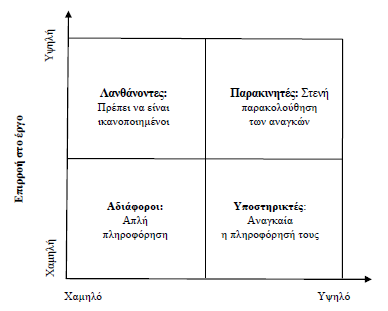 23
Ενδιαφέρον
[Speaker Notes: Κατατάσσουμε τους συμμετέχοντες σε τέσσερις μεγάλες κατηγορίες (Chapman, 2014): 
Παρακινητές: Συμμετέχοντες που έχουν μεγάλο ενδιαφέρον για το έργο και συμβάλλουν στην επιτυχημένη ολοκλήρωσή του. Στην κατηγορία αυτή, η διοίκηση του έργου πρέπει να παρακολουθεί στενά τις ανάγκες αυτής της ομάδας και να τις ικανοποιεί σε όλες τις περιπτώσεις που αυτό είναι εφικτό. 
Υποστηρικτές: Συμμετέχοντες οι οποίοι έχουν μεγάλο ενδιαφέρον για το έργο αλλά σχετικά μικρή δύναμη να επηρεάσουν την υλοποίησή του. Η ομάδα αυτή είναι ιδιαίτερα σημαντική επειδή πολλές φορές περιλαμβάνει τους χρήστες του συστήματος. 
Λανθάνοντες: Συμμετέχοντες οι οποίοι δεν έχουν κάποιο ιδιαίτερο ενδιαφέρον ή ανάμειξη στο έργο αλλά έχουν τη δύναμη να το επηρεάσουν σημαντικά σε περιπτώσεις που παρουσιαστούν προβλήματα, αλλαγές στρατηγικής ή άλλοι εξωγενείς παράγοντες. 
Αδιάφοροι: Συμμετέχοντες με μικρό ενδιαφέρον για τις δραστηριότητες του έργου καθώς δεν τους επηρεάζει άμεσα αλλά ταυτόχρονα έχουν και μικρή δύναμη να επηρεάσουν τις αποφάσεις ή την κατεύθυνση του έργου.]
Ανάλυση συμμετεχόντων
Αδιάφοροι: Απλή ενημέρωση ώστε να μετακινηθούν στους Υποστηρικτές.  Αν έχουν αρνητική στάση απέναντι στο έργο πρέπει να αποτρέψουμε την επιρροή τους σε άλλους συμμετέχοντες
Υποστηρικτές: Διατήρηση και ενίσχυση του ενδιαφέροντός τους, με σκοπό την εμπλοκή τους σε χαμηλού κινδύνου δραστηριότητες του έργου.  Καλή πρακτική είναι η αναλυτική ενημέρωσή τους για την κατάσταση προόδου του έργου αλλά και για αποφάσεις που έχουν παρθεί
Λανθάνοντες: Επαρκής πληροφόρηση για το έργο, παροχή κινήτρων και υπόδειξη οικονομικών οφελών με σκοπό τη μετακίνησή τους στους Παρακινητές. Σε περίπτωση σύγκρουσης των συμφερόντων τους θα πρέπει να κοινοποιηθούν και να γίνουν σαφείς οι στόχοι του έργου και να αναζητηθεί μια βέλτιστη κοινή λύση
24
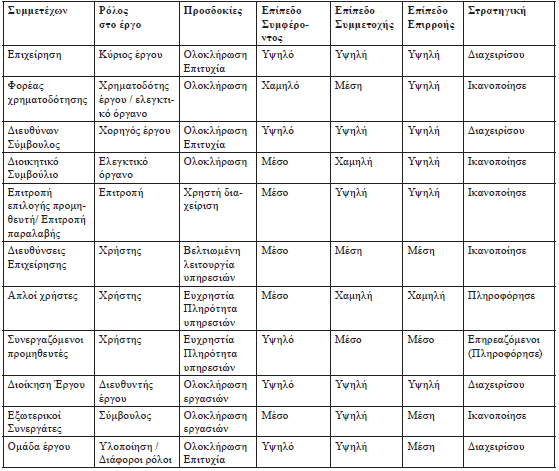 Μητρώο
 συμμετεχόντων
25
[Speaker Notes: Ένα βοήθημα που μπορεί να χρησιμοποιηθεί για την παρακολούθηση των συμμετεχόντων είναι το Μητρώο Συμμετεχόντων (stakeholders registry), ένας πίνακας που καταγράφει τα χαρακτηριστικά των συμμετεχόντων που προέκυψαν από την ανάλυση. Ο πίνακας αυτός ανανεώνεται τακτικά και μπορεί να περιλαμβάνει επιπλέον στοιχεία όταν αυτά είναι διαθέσιμα, όπως το επίπεδο υποστήριξης κάθε συμμετέχοντα στο έργο. Σε επίπεδο απλής ανάλυσης είναι αρκετός για την εποπτεία των συμμετεχόντων. 
Ο Πίνακας απεικονίζει το μητρώο συμμετεχόντων για το έργο. Στον πίνακα αυτό η στρατηγική που ακολουθούμε βρίσκεται σε άμεση σχέση με τον τύπο του συμμετέχοντος. Για παράδειγμα υιοθετούμε τη στρατηγική της Διαχείρισης για τους Παρακινητές, τη στρατηγική Ικανοποίησης για τους συμμετέχοντες τύπου Λανθάνοντες και τη στρατηγική της Απλής Πληροφόρησης για τους Αδιάφορους.]
Ομάδα έργου ERP
Μια ομάδα έργου ERP απαιτεί τη στελέχωσή της με ανθρώπινο δυναμικό που ομαδοποιείται στους παρακάτω βασικούς ρόλους: 
Διευθυντής έργου (project manager), 
Υπεύθυνος Διασφάλισης Ποιότητας (quality assurance manager), 
Λειτουργικοί Εμπειρογνώμονες (functional experts), 
Τεχνικοί Εμπειρογνώμονες (technical experts)/Διαχειριστές συστημάτων (system administrators).
26
Διευθυντής έργου ERP – Αρμοδιότητες
Φέρει τη συνολική ευθύνη του σχεδιασμού και της υλοποίησης του έργου ERP  
Παρακολουθεί και ελέγχει την ορθή εφαρμογή των συμβάσεων του έργου (τήρηση των προδιαγραφών και  λειτουργικότητα των συστημάτων)
Συντονίζει τακτικές και έκτακτες συσκέψεις μεταξύ των συμμετεχόντων του έργου
Ορίζει το αντικείμενο εργασιών του έργου και διαχειρίζεται τις αλλαγές στο έργο. 
Εξασφαλίζει ότι η απαραίτητη πληροφορία είναι διαθέσιμη στους συμμετέχοντες
Καταρτίζει και επικαιροποιεί το χρονοδιάγραμμα του έργου, μεριμνά για την εφαρμογή του, κατανέμει και διαθέτει τους πόρους στις δραστηριότητες
Υπεύθυνος για την παράδοση και αποδοχή όλων των παραδοτέων στα συμφωνημένα ορόσημα του έργου. 
Ελέγχει την ποιότητα των παραδοτέων. 
Υπεύθυνος για το σχεδιασμό των ελέγχων, δοκιμών αξιολόγησης και των ελέγχων παραλαβής του έργου. 
Παρακολουθεί και διασφαλίζει την άρτια εφαρμογή της μεθοδολογίας του έργου. 
Υπεύθυνος για την άρτια εκπόνηση των μελετών. 
Υπεύθυνος για την άρτια παροχή των οιονδήποτε ειδικών υπηρεσιών που θα απαιτηθούν κατά τη διάρκεια υλοποίησης του έργου
27
Υπεύθυνος διασφάλισης Ποιότητας ERP - Αρμοδιότητες
Είναι υπεύθυνος για τη διασφάλιση ποιότητας στο έργο. 
Επιβλέπει τη δημιουργία των σχεδίων ελέγχου και των σεναρίων ελέγχου που επιβεβαιώνουν την ορθή υλοποίηση του συστήματος και την αντιστοιχία των χαρακτηριστικών του συστήματος με τις συμφωνηθείσες απαιτήσεις και προδιαγραφές. 
Αναπτύσσει κριτήρια αξιολόγησης των εργαλείων που χρησιμοποιούνται για την εκτέλεση των ελέγχων καθώς και επιλογή των νέων εργαλείων ελέγχου με βάση τα καθορισμένα κριτήρια. 
Είναι υπεύθυνος για τακτικούς και έκτακτους ελέγχους ποιότητας στο έργο. 
Σε τακτά χρονικά διαστήματα δημιουργεί αναφορές σχετικά με το επίπεδο των δραστηριοτήτων ελέγχου καθώς και των αποτελεσμάτων των ελέγχων.
28
Λειτουργικοί εμπειρογνώμονες ERP - αρμοδιότητες
Ο προσδιορισμός και η ανάλυση των απαιτήσεων των χρηστών στις λειτουργικές περιοχές της ευθύνης τους. 
Παροχή εξειδικευμένων γνώσεων στον θεματικό τους τομέα. 
Κατανόηση της υπάρχουσας κατάστασης και υποβολή προτάσεων για βελτιστοποίηση του τρόπου εργασίας με βάση το νέο υπό ανάπτυξη σύστημα. 
Υπευθυνότητα για την επιτυχή διαμόρφωση, την επεξεργασία, την εφαρμογή και τον έλεγχο των υποσυστημάτων λογισμικού για την περιοχή ευθύνης τους. 
Αρμοδιότητα ως σύμβουλοι μεσολαβητές με άλλους χρήστες άλλων λειτουργικών περιοχών. 
Να προωθήσουν ενεργά την εφαρμογή των νέων επιχειρηματικών διεργασιών που χρησιμοποιούνται από το νέο σύστημα ERP. 
Υπευθυνότητα για τη διαχείριση των αλλαγών. 
Συμμετοχή στην εκπαίδευση των χρηστών στο νέο σύστημα είτε με την ανάπτυξη εκπαιδευτικού υλικού είτε με τη διενέργεια εκπαιδεύσεων. 
Υποστήριξη των χρηστών τουλάχιστον κατά την αρχική φάση εισαγωγής του συστήματος ERP σε λειτουργία.
29
[Speaker Notes: Οι λειτουργικοί εμπειρογνώμονες είναι άτομα με μεγάλη εξειδίκευση σε μια συγκεκριμένη λειτουργική περιοχή (π.χ. οικονομική διαχείριση, μάρκετινγκ, διοίκηση παραγωγής). Οι λειτουργικοί εμπειρογνώμονες είναι υπεύθυνοι να σχεδιάσουν τις επιχειρηματικές διεργασίες του συστήματος καθώς και να πάρουν αποφάσεις στη συγκεκριμένη περιοχή ευθύνης τους.]
Τεχνικοί εμπειρογνώμονες - αρμοδιότητες
Εγκατάσταση (installation) και διαμόρφωση (configuration) του απαραίτητου λογισμικού, 
Εγκατάσταση νέων εκδόσεων λογισμικού (new releases), 
Έλεγχος ασφάλειας του συστήματος (security control), 
Εισαγωγή και μετάβαση δεδομένων στο νέο σύστημα (data importing/migration), 
Διαχείριση της διαπροσωπίας (ή διεπαφής) χρήστη (User Interface management), 
Διαχείριση χρηστών και ρόλων, 
Παρακολούθηση της απόδοσης και δημιουργία αναφορών απόδοσης του συστήματος, 
Προληπτικός έλεγχος και διόρθωση σφαλμάτων.
30
[Speaker Notes: Όλα τα συστήματα ERP λειτουργούν μέσα σε ένα σύνθετο τεχνικό περιβάλλον το οποίο αποτελείται από λειτουργικά συστήματα, βάσεις δεδομένων, συστοιχίες συσκευών αποθήκευσης (storage arrays), εξυπηρετητές εφαρμογών, δρομολογητές κ.ά., υποσυστήματα που θα πρέπει να λειτουργούν αποδοτικά, με ασφάλεια, αδιάλειπτα και απρόσκοπτα. Επομένως, σε ένα έργο ERP, είναι προφανής η ανάγκη ύπαρξης τεχνικών εμπειρογνωμόνων-διαχειριστών (administrators) με υψηλή εμπειρία στην εγκατάσταση, διαμόρφωση, ρύθμιση και γενικότερα λειτουργία τέτοιων τεχνολογιών και συσκευών.]
Κύκλος ζωής έργου ERP
Οι φάσεις-στάδια ενός έργου ERP περιγράφουν τη σειριακή αλληλουχία των δραστηριοτήτων που λαμβάνουν χώρα από τον εντοπισμό της ανάγκης για το έργο μέχρι την ολοκλήρωση του κύκλου ζωής του.
Έχουν προταθεί διαφορετικά μοντέλα κύκλου ζωής έργου ERP
Στο μοντέλο κύκλου ζωής των Kronbichler et al. (2009),  το έργο ERP χωρίζεται σε τρεις φάσεις: 
Πριν την υλοποίηση (Pre-implementation), 
Υλοποίηση (Implementation), 
Μετά την υλοποίηση (Post-implementation).
31
Κύκλος ζωής έργου ERP – Φάση πριν την υλοποίηση
Βήμα 1. Δημιουργία ομάδας έργου με σκοπό τη συλλογή στοιχείων και πληροφορίας σχετικά με τα διαθέσιμα συστήματα ERP. H αρχική ομάδα έργου που θα πρέπει να αποτελείται από συμμετέχοντες με ικανότητα λήψης αποφάσεων, εμπειρογνώμονες σε λειτουργικές περιοχές της επιχείρησης καθώς και από εκπροσώπους των χρηστών. 
Βήμα 2. Προσδιορισμός των απαιτήσεων και των προδιαγραφών του συστήματος ERP.  Θα πρέπει να προσδιοριστούν με ακρίβεια οι στρατηγικοί στόχοι καθώς και οι απαιτήσεις από ένα τέτοιο σύστημα. 
Βήμα 3. Ανάπτυξη μιας ιεραρχίας στόχων με σκοπό την αξιολόγηση του συστήματος. Οι στρατηγικοί στόχοι θα πρέπει να αναλυθούν σε μια ιεραρχία επιμέρους στόχων οι οποίοι θα χρησιμοποιηθούν για την αξιολόγηση των προσφορών και την τελική επιλογή του συστήματος. 
Βήμα 4. Δημιουργία προκήρυξης του συστήματος ERP. Η προκήρυξη θα πρέπει να είναι αναλυτική και θα πρέπει να περιλαμβάνει στοιχεία που αφορούν τόσο τεχνικά χαρακτηριστικά αλλά και στοιχεία για την οργάνωση του έργου, της ομάδας έργου κ.λπ. 
Βήμα 5. Αξιολόγηση των υποψήφιων προμηθευτών και των ERP συστημάτων με τη χρήση μεθόδων επιλογής. Με δεδομένο ότι τα έργα ERP αποτελούν σύνθετα έργα θα πρέπει να αναπτυχθεί σύστημα αξιολόγησης που να λαμβάνει υπόψη του όλες τις διαφορετικές παραμέτρους για την επιλογή ενός συστήματος ERP. 
Βήμα 6. Τελική απόφαση επιλογής συστήματος και έναρξη του έργου ERP.
32
[Speaker Notes: Η φάση πριν την υλοποίηση δίνει έμφαση στο να προσδιορίσουμε με ακρίβεια το υπό ανάπτυξη σύστημα ERP καθώς και τη διαδικασία-πλαίσιο επιλογής. Τα βασικά 6 βήματα που θα πρέπει να ακολουθηθούν έχουν προταθεί από τους Wei et al. (2005).]
Κύκλος ζωής έργου ERP – Φάση πριν την υλοποίησηΚριτήρια επιλογής ERP (1)
Η επιλογή ενός συστήματος ERP αποτελεί μια σύνθετη διεργασία, η οποία θα πρέπει να λάβει υπόψη διαφορετικές κατηγορίες κριτηρίων. Οι κατηγορίες κριτηρίων που θα αναλυθούν περιλαμβάνουν: 
Την αξιολόγηση του προμηθευτή του πληροφοριακού συστήματος, 
Την καταλληλότητα της τεχνολογίας, 
Τη υποστήριξη των επιχειρηματικών λειτουργιών, 
Την τεχνική υποστήριξη του συστήματος, 
Το κόστος κτήσης.
33
Κύκλος ζωής έργου ERP – Φάση πριν την υλοποίησηΚριτήρια επιλογής ERP (2)
Κριτήρια αξιολόγησης του προμηθευτή/κατασκευαστή ERP : 
Η οικονομική κατάσταση του προμηθευτή, 
Η θέση του προμηθευτή στην αγορά και το μερίδιο αγοράς που έχει, 
Η θετικά βελτιούμενη πορεία του προμηθευτή σε σχέση με τη θέση του στην αγορά, 
Η αναγνώριση του προϊόντος, 
Η προσφερόμενη ποικιλία προϊόντων ώστε να καλύπτει όλο το φάσμα της λειτουργικότητας 
Το σχέδιο εξέλιξης του προϊόντος και το όραμα του κατασκευαστή, 
Ύπαρξη επιτυχημένων εγκαταστάσεων του συγκεκριμένου συστήματος ERP, 
Η καλή φήμη του κατασκευαστή στην αγορά και μακροχρόνια παρουσία, 
Οι διαδικασίες και ο μηχανισμός υποστήριξης πελατών, 
Η ύπαρξη μεθοδολογίας διαχείρισης έργου για την εγκατάσταση του συστήματος ERP.
34
Κύκλος ζωής έργου ERP – Φάση πριν την υλοποίησηΚριτήρια επιλογής ERP (3)
Καταλληλότητας της τεχνολογίας
Η τεχνολογική στρατηγική θα πρέπει να είναι στοιχισμένη με την επιχειρηματική στρατηγική του οργανισμού. Μπορεί να περιλαμβάνει στοιχεία σχετικά με:
Τη χρήση συγκεκριμένων τεχνολογικών υποδομών και προϊόντων (π.χ. χρήση μιας συγκεκριμένης βάσης δεδομένων), 
Τη χρήση λογισμικού ανοικτού κώδικα, 
Τη χρήση ανοικτών λογισμικών και ανοικτών προτύπων, 
Την ολοκλήρωση ετερογενών πληροφοριακών συστημάτων, 
Τους τρόπους διαχείρισης των δεδομένων, 
Τη χρήση συγκεκριμένου περιβάλλοντος ανάπτυξης και γλώσσας προγραμματισμού.
35
Κύκλος ζωής έργου ERP – Φάση πριν την υλοποίησηΚριτήρια επιλογής ERP (4)
Υποστήριξη των επιχειρηματικών λειτουργιών 
Προσεγγίσεις υποστήριξης επιχειρηματικών διεργασιών:
Τo-be business processes : H εγκατάσταση του συστήματος ERP θα πρέπει να γίνει 
χωρίς να τροποποιηθεί το λογισμικό
με τροποποίηση των επιχειρηματικών διεργασιών  
Αs-is business processes: H εγκατάσταση του συστήματος ERP θα πρέπει να γίνει 
με τροποποίηση του λογισμικού ERP 
χωρίς τροποποίηση των επιχειρηματικών διεργασιών
36
[Speaker Notes: Ένα από τα πιο αμφιλεγόμενα ζητήματα στον χώρο των συστημάτων ERP είναι κατά πόσο το υπό επιλογή σύστημα ERP ταιριάζει και μπορεί να υποστηρίξει πλήρως τις επιχειρηματικές διεργασίες του οργανισμού. Υπάρχουν δύο διαφορετικές προσεγγίσεις οι οποίες προσεγγίζουν το θέμα από διαφορετικές οπτικές γωνίες]
Κύκλος ζωής έργου ERP – Φάση πριν την υλοποίησηΚριτήρια επιλογής ERP (5)
Υποστήριξη των επιχειρηματικών λειτουργιών
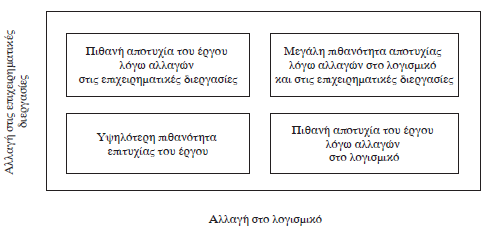 37
[Speaker Notes: Στην Εικόνα παρουσιάζονται οι τέσσερις διαφορετικές περιπτώσεις που προκύπτουν είτε από αλλαγές στο λογισμικό είτε από αλλαγές στις επιχειρηματικές διεργασίες. Οι τέσσερις αυτές περιπτώσεις είναι: 
Περίπτωση 1: Ελάχιστη επιχειρηματική αλλαγή και ελάχιστες αλλαγές στο λογισμικό 
Τα πλεονεκτήματα αυτής της περίπτωσης είναι ότι η υλοποίηση του έργου μπορεί να γίνει γρήγορα, με οικονομικό τρόπο και χωρίς ιδιαίτερο κίνδυνο. Το βασικό μειονέκτημα είναι ότι ο οργανισμός χάνει μια σημαντική ευκαιρία οργανωτικής αλλαγής και βελτίωσης, αφού η εγκατάσταση ενός συστήματος ERP είναι κάτι που συμβαίνει εξαιρετικά σπάνια. Η προσέγγιση αυτή είναι καλύτερα εφαρμόσιμη όταν ο οργανισμός υλοποιεί γενικού χαρακτήρα επιχειρηματικές διεργασίες (π.χ. λογιστήριο, αποθήκη) καθώς και στην περίπτωση όπου η πληροφοριακή υποδομή δεν αποτελεί συγκριτικό πλεονέκτημα. Επίσης, είναι κατάλληλη στις περιπτώσεις που επιζητά μια «οικονομική» εγκατάσταση ενός συστήματος ERP. 
Περίπτωση 2: Ελάχιστη επιχειρηματική αλλαγή και μεγάλες αλλαγές στο λογισμικό 
Το βασικό πλεονέκτημα αυτής της προσέγγισης είναι ότι ο οργανισμός δεν χρειάζεται να τροποποιήσει επιχειρηματικές διεργασίες, οι οποίες πιθανόν να παράγουν σημαντική προστιθέμενη αξία για τον οργανισμό αυτό. Το βασικό μειονέκτημα της προσέγγισης αυτής είναι ότι αυξάνει σημαντικά το κόστος υλοποίησης του συστήματος ERP καθώς η ανάπτυξη λογισμικού θεωρείται ως «ακριβή» δραστηριότητα. Για τον λόγο αυτό, η προσέγγιση αυτή επιλέγεται από μεγάλους οργανισμούς που λειτουργούν με πολύπλοκες διεργασίες και έχουν διαθέσιμους τους αναγκαίους πόρους. 
Περίπτωση 3: Μεγάλες αλλαγές στις επιχειρηματικές διεργασίες και ελάχιστες αλλαγές στο λογισμικό 
Η προσέγγιση αυτή επιλέγεται συνήθως από μικρές επιχειρήσεις οι οποίες θέλουν να επωφεληθούν από την εισαγωγή ενός νέου πληροφοριακού συστήματος και να βελτιώσουν την οργανωτική τους δομή. Το μικρό τους μέγεθος επιτρέπει την εύκολη προσαρμογή του προσωπικού στη νέα οργανωτική δομή και τις νέες επιχειρηματικές διεργασίες. Επιπλέον, η χρήση αυτής της προσέγγισης ελαχιστοποιεί το κόστος εγκατάστασης ενός συστήματος ERP, γεγονός ιδιαίτερα σημαντικό για μια μικρομεσαία επιχείρηση. 
Περίπτωση 4: Μεγάλες αλλαγές στις επιχειρηματικές διεργασίες και μεγάλες αλλαγές στο λογισμικό 
Η περίπτωση κατά την οποία γίνονται μεγάλες αλλαγές σε επιχειρηματικές διεργασίες ταυτόχρονα με μεγάλες αλλαγές στο λογισμικό του συστήματος ERP ταιριάζει σε μεγάλες επιχειρήσεις που επιχειρούν να αναδιοργανώσουν το επιχειρηματικό τους μοντέλο. Είναι μια διαδικασία ιδιαίτερα χρονοβόρα αλλά και με μεγάλο κόστος.]
Κύκλος ζωής έργου ERP – Φάση πριν την υλοποίησηΚριτήρια επιλογής ERP (6)
Τεχνική υποστήριξη
H προσφερόμενη τεχνική υποστήριξη του συστήματος ERP αποτελεί βασικό κριτήριο επιλογής ενός συστήματος ERP. Όσο μεγαλύτερος είναι ο προμηθευτής του συστήματος τόσο αυξάνουν οι δυνατότητες τεχνικής υποστήριξης μέσω της παροχής: 
Συμβουλευτικών υπηρεσιών, 
Εκπαίδευσης προς τους χρήστες αλλά και προς τους διαχειριστές του συστήματος, 
Τεχνικής υποστήριξης, 
Παροχής νέων εκδόσεων του λογισμικού κ.λπ.
38
Κύκλος ζωής έργου ERP – Φάση πριν την υλοποίησηΚριτήρια επιλογής ERP (7)
Συνολική αξιολόγηση λύσης ERP
Η συμφερότερη προσφορά/λύση συνήθως προσδιορίζεται από έναν τύπο της μορφής: 
Λi = 70 * ( Βi / Βmax ) + 30 * (Kmin/Ki) 
όπου: 
Βmax  η συνολική βαθμολογία που έλαβε η καλύτερη Τεχνική Προσφορά 
Βi η συνολική βαθμολογία της Τεχνικής Προσφοράς i 
Kmin  το συνολικό συγκριτικό κόστος της Προσφοράς με τη μικρότερη τιμή 
Κi το συνολικό συγκριτικό κόστος της Προσφοράς i 
Λi η βαθμολογία που έλαβε συνολικά η κάθε προσφερόμενη λύση 
Επιλέγουμε τη λύση με το μεγαλύτερο Λ.
39
[Speaker Notes: Στο σημείο αυτό η επιλογή της συμφερότερης λύσης/συστήματος προκύπτει από Αξιολόγηση και βαθμολόγηση 
Α) των τεχνικών χαρακτηριστικών και κριτηρίων των προσφερόμενων συστημάτων αλλά και υπηρεσιών σύμφωνα με τα κριτήρια που έχουμε επιλέξει καθώς και 
Β) αξιολόγηση των οικονομικών προσφορών των προμηθευτών για όσες προσφορές δεν έχουν απορριφθεί σε προηγούμενο στάδιο της αξιολόγησης. 

Στον παραπάνω τύπο, το βάρος της τεχνικής αξιολόγησης είναι 70% της συνολικής βαθμολογίας, ενώ το βάρος της οικονομικής αξιολόγησης ανέρχεται σε 30%. Τα ποσοστά αυτά μπορούν σαφώς να διαφοροποιηθούν και παρουσιάζονται ενδεικτικά. Στον συγκεκριμένο τύπο δίνεται σημαντικά μεγαλύτερο βάρος στα τεχνικά χαρακτηριστικά και στην ποιότητα του συστήματος παρά στην τιμή του.]
Κύκλος ζωής έργου ERP – Φάση πριν την υλοποίηση Κριτήρια επιλογής ERP (8)
Κόστος κτήσης
Ένας εναλλακτικός τρόπος αξιολόγησης είναι το συνολικό κόστος κτήσης του συστήματος (Τotal Cost of Ownership - TCO). To συνολικό κόστος κτήσης ενός συστήματος ERP αποτελεί τη συνισταμένη των παρακάτω παραμέτρων: 
Κόστος εξοπλισμού (εξυπηρετητές, συστήματα δίσκων, συστήματα εφεδρείας κ.ά.), 
Κόστος λογισμικού ERP καθώς και λογισμικού συστημάτων (π.χ. λειτουργικό σύστημα, βάση δεδομένων), 
Κόστος παραμετροποίησης ή/και τροποποίησης λογισμικού συστήματος ERP, 
Κόστος λειτουργίας του συστήματος ERP,
40
[Speaker Notes: Η μέθοδος του υπολογισμού του συνολικού κόστους χρήσης βλέπει το πληροφοριακό σύστημα ως μια επένδυση της επιχείρησης και όχι σαν μια απλή προμήθεια. Για τον λόγο αυτό εστιάζεται στο πόσο θα κοστίσει τόσο η αγορά του συστήματος όσο και η λειτουργία του συστήματος για μια σημαντική χρονική περίοδο. Στην πράξη, τις περισσότερες φορές, το κόστος λειτουργίας μέσα σε μια πενταετία υπερβαίνει το κόστος αγοράς-αρχικής επένδυσης.]
Κύκλος ζωής έργου ERP – Φάση υλοποίησης (1)
Μέθοδος υλοποίησης σε ένα βήμα (bing bang implementation):
όλα τα υποσυστήματα (modules) του συστήματος ERP υλοποιούνται ταυτόχρονα 
Πλεονεκτήματα: 
Σύντομος χρόνος υλοποίησης, 
Εξάλειψη της ανάγκης να συντηρούμε ταυτοχρόνως περισσότερα από ένα συστήματα, 
Εξάλειψη της ανάγκης να δημιουργήσουμε συνδέσμους (interfaces) με τα υπάρχοντα συστήματα. 
Μειονεκτήματα:
Χρειάζεται να εμπλακούν περισσότεροι άνθρωποι από όλα τα τμήματα της επιχείρησης ώστε να γίνει η υλοποίηση, 
Είναι δύσκολο να ελέγξουμε τη λειτουργία του συστήματος, παρά μόνο όταν αυτό είναι ολοκληρωτικά έτοιμο.
41
Κύκλος ζωής έργου ERP – Φάση υλοποίησης (2)
Μέθοδος υλοποίησης σε φάσεις (phased implementation)
 το σύστημα ERP εγκαθίσταται ανά υποσύστημα modules 
Πλεονεκτήματα: 
Δεν απαιτείται για την υλοποίηση μεγάλος αριθμός ατόμων από την επιχείρηση, 
Οι χρήστες του συστήματος έχουν τη δυνατότητα να χρησιμοποιήσουν το σύστημα και να εξοικειωθούν με αυτό σταδιακά, 
Το σύστημα μπορεί να επιδειχθεί στους χρήστες έτσι ώστε να διορθωθούν πιθανές αστοχίες που υπάρχουν. 
Μειονεκτήματα : 
Χρειάζεται να είναι σε ταυτόχρονη λειτουργία το παλιό με το νέο σύστημα, 
Χρειάζεται περισσότερος χρόνος για την υλοποίηση του συστήματος, 
Το συνολικό κόστος υλοποίησης είναι υψηλότερο.
42
Κύκλος ζωής έργου ERP – Φάση υλοποίησης (3)
Η φάση της υλοποίησης ενός συστήματος ERP περιλαμβάνει τα ακόλουθα βήματα: 
Καταγραφή και ανάλυση απαιτήσεων, 
Παραμετροποίηση (parameterization) ή/και τροποποίηση (customization) του συστήματος ERP, 
Προμήθεια και εγκατάσταση εξοπλισμού, 
Εγκατάσταση του συστήματος ERP, 
Μεταφορά δεδομένων (data migration) από παλαιότερα συστήματα (Legacy sytems) (εάν υπάρχουν) και εισαγωγή αρχικών δεδομένων, 
Εκπαίδευση των χρηστών, 
Δοκιμαστική λειτουργία, έλεγχος για σφάλματα, διορθώσεις (έναρξη λειτουργίας).
43
Κύκλος ζωής έργου ERP – Φάση υλοποίησηςΒήματα υλοποίησης (1)
Καταγραφή και ανάλυση απαιτήσεων
Απαίτηση είναι μια ικανότητα που θα πρέπει να διαθέτει το σύστημα λογισμικού ώστε ο χρήστης χρησιμοποιώντας το, να λύνει ένα πρόβλημα, να πετυχαίνει έναν στόχο, να ικανοποιείται ένα πρότυπο ή ένας όρος του συμβολαίου κ.λπ. (Dorfman, 1990). 
Διαχείριση απαιτήσεων είναι ο συστηματικός τρόπος εύρεσης, οργάνωσης και τεκμηρίωσης των απαιτήσεων του συστήματος, καθώς και ο έλεγχος των αλλαγών που συμβαίνουν σε όλη τη διάρκεια του έργου (Leffingwell, 2003).
44
Κύκλος ζωής έργου ERP – Φάση υλοποίησηςΒήματα υλοποίησης (2)
Καταγραφή και ανάλυση απαιτήσεων
Επιχειρηματικές απαιτήσεις (Business requirements)
περιγράφουν στρατηγικούς ή επιχειρησιακούς στόχους ή τις ανάγκες ενός οργανισμού. Μπορεί να είναι ευκαιρίες που ένας οργανισμός θέλει να εκμεταλλευτεί ή προβλήματα που θέλει να επιλύσει. 
Λειτουργικές απαιτήσεις (functional requirements) 
περιγράφουν λειτουργίες του συστήματος ERP
Μη-λειτουργικές απαιτήσεις (non-functional)
περιγράφουν ιδιότητες και ποιοτικά χαρακτηριστικά του συστήματος ERP όπως : Απόδοση (performance), Χρηστικότητα (usability), Ασφάλεια (security), Νομιμότητα (legislative), Ιδιωτικότητα (privacy). 
Απαιτήσεις χρήστη (User requirements)
περιγράφουν  την οπτική γωνία του χρήστη, π.χ. οθόνες,  αναφορές κ.λπ.
45
[Speaker Notes: Λειτουργικές απαιτήσεις (Functional requirements). Είναι απαιτήσεις που σχετίζονται με την ικανοποίηση των επιχειρηματικών απαιτήσεων. Έτσι, ενώ μια επιχειρηματική απαίτηση περιγράφει «γιατί» πρέπει να γίνει μια ενέργεια, μια λειτουργική απαίτηση περιγράφει το «τι» πρέπει να γίνει.]
Κύκλος ζωής έργου ERP – Φάση υλοποίησηςΒήματα υλοποίησης (3)
Παραμετροποίηση – τροποποίηση του συστήματος ERP 
Στο βήμα αυτό πραγματοποιούνται οι ακόλουθες ενέργειες: 
Βασική παραμετροποίηση του συστήματος, 
Παραμετροποίηση των επιμέρους υποσυστημάτων σύμφωνα με τις τεχνικές προδιαγραφές της προηγούμενης φάσης, 
Ανάπτυξη προγραμμάτων μεταφοράς των στοιχείων από τα υπάρχοντα συστήματα στο νέο σύστημα ERP (conversions), 
Ανάπτυξη προγραμμάτων επιμέρους βελτιώσεων (enhancements), 
Ανάπτυξη εκτυπωτικών προγραμμάτων (reporting), 
Ανάπτυξη προγραμμάτων έκδοσης παραστατικών (lay out sets),
46
Κύκλος ζωής έργου ERP – Φάση υλοποίησηςΒήματα υλοποίησης (4)
Μεταφορά δεδομένων από παλαιότερα συστήματα 
Ο προσδιορισμός των δεδομένων αυτών περιλαμβάνει: 
Προσδιορισμό των αναγκαίων δεδομένων, χωρίς τα οποία δεν μπορεί να ξεκινήσει η λειτουργία του νέου συστήματος. 
Λήψη απόφασης σχετικά με την παλαιότητα των δεδομένων που θα μεταφερθούν στο νέο σύστημα. 
Προσδιορισμό διαδικασιών «απόκτησης» των δεδομένων που δεν διατηρούνται από τις υφιστάμενες παλαιές εφαρμογές αλλά απαιτούνται από το νέο σύστημα. 
Ανάλυση κόστους-οφέλους (cost-benefit analysis), η οποία χρησιμοποιείται με σκοπό την επιλογή των δεδομένων που θα μεταπέσουν στο νέο σύστημα. Σε περίπτωση που η ποιότητα των παλαιών δεδομένων είναι κακή, δηλαδή περιέχουν ελλείψεις, επαναλήψεις, σφάλματα πληκτρολόγησης, λογικά λάθη κ.λπ., πρέπει να αποφασισθεί ποια από αυτά τα δεδομένα θα αξιοποιηθούν στο νέο σύστημα.
47
[Speaker Notes: Πριν γίνει η οριστική μετάπτωση των δεδομένων, θα πρέπει να επιβεβαιωθεί ότι τα δεδομένα που θα καταχωρηθούν ευρίσκονται σε μία συμβατή κατάσταση (consistent data) με το νέο σύστημα, διότι διαφορετικά η ασυμβατότητα θα διαιωνιστεί και στο νέο σύστημα.]
Κύκλος ζωής έργου ERP – Φάση μετά την υλοποίηση
Στη φάση της λειτουργίας του συστήματος έχουμε: 
Συντήρηση του συστήματος με διόρθωση σφαλμάτων και εγκατάσταση νέων εκδόσεων, 
Τεχνική υποστήριξη συστήματος και χρηστών, 
Συνεχιζόμενη και συμπληρωματική εκπαίδευση χρηστών.
48
[Speaker Notes: Τα βήματα αυτής της φάσης θα αναλυθούν περισσότερο σε επόμενο μάθημα.]
Αποτυχία υλοποίησης έργου ERP
Οι κυριότεροι λόγοι αποτυχίας υλοποίησης ενός ERP συστήματος είναι οι 
εξής:
Η λανθασμένη επιλογή ERP συστήματος που δεν ανταποκρίνεται στις ανάγκες στις επιχείρησης
Η λανθασμένη σύνθεση της ομάδας διαχείρισης έργου
Η λανθασμένη υλοποίηση του συστήματος, η οποία μπορεί να οφείλεται σε:
Λανθασμένες δραστηριότητες της ομάδας σε: χρονοδιάγραμμα, προτεραιότητες, παρακολούθηση, συντονισμό, έλεγχο, κλπ 
Λανθασμένη επιλογή προμηθευτή που ίσως έγινε με μονομερή κριτήρια όπως το μικρότερο κόστος και όχι με ποιοτικά κριτήρια
Κοστολόγηση έργων ERP
Το κόστος για την εισαγωγή ενός συστήματος ERP σε μια επιχείρηση μπορεί να χωριστεί σε δύο βασικές κατηγορίες: 
Το αρχικό κόστος επένδυσης και 
Το κόστος λειτουργίας του συστήματος
50
Κοστολόγηση έργων ERPΑρχικό κόστος επένδυσης
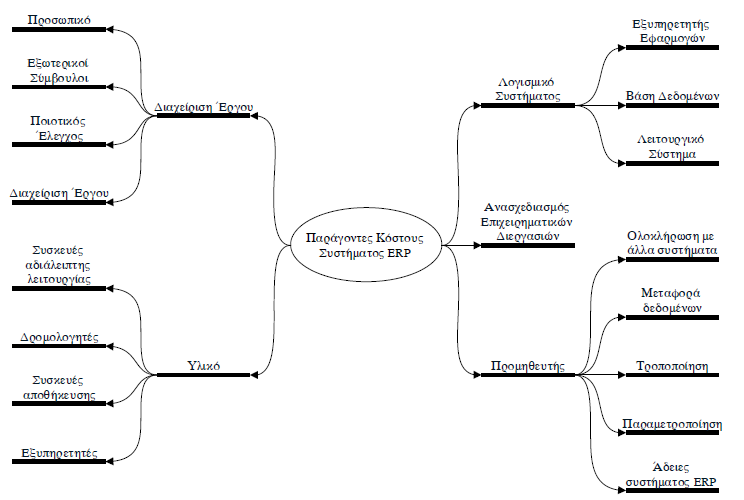 51
[Speaker Notes: Σύμφωνα με τον Haddara (2012), το αρχικό κόστος επένδυσης μπορεί να αναλυθεί στις παρακάτω βασικές κατηγορίες 
Κόστος προμηθευτή συστήματος ERR. Στην κατηγορία αυτή περιλαμβάνονται κόστη όπως το κόστος των αδειών (licensing), το κόστος παραμετροποίησης (parameterization) και τροποποίησης (customization) του συστήματος, το κόστος μεταφοράς δεδομένων (data migration) στο νέο σύστημα, το κόστος ολοκλήρωσης με άλλα συστήματα κ.ά. Το κόστος αδειών υπολογίζεται με βάση το μοντέλο αδειοδότησης που θα επιλεγεί, ενώ οι υπόλοιπες υποκατηγορίες κόστους υπολογίζονται με βάση τις ανθρωποημέρες εργασίας που θα απαιτηθούν για καθεμιά από τις παραπάνω κατηγορίες. 
Κόστος ανασχεδιασμού επιχειρηματικών διεργασιών (business process re-engineering). Περιλαμβάνει το κόστος προσωπικού που έχει ως στόχο την ανάλυση των επιχειρηματικών διεργασιών, όπως αυτές εφαρμόζονται στην επιχείρηση σήμερα καθώς και στον σχεδιασμό των νέων (επανασχεδιασμό) επιχειρηματικών διεργασιών που θα υλοποιηθούν από το νέο σύστημα. Το κόστος ανασχεδιασμού επιχειρηματικών διεργασιών υπολογίζεται σε ανθρωποημέρες εργασίας. 
Κόστος υλικού (hardware). Στην κατηγορία αυτή περιλαμβάνεται το κόστος για εξυπηρετητές (servers), το κόστος συσκευών αποθήκευσης (data storage devices), δρομολογητές (routers), συσκευές αδιάλειπτης λειτουργίας (Uninterrupted Power Supply devices - UPS) κ.ά. 
Κόστος λογισμικού συστημάτων (system software). Στην κατηγορία αυτή περιλαμβάνεται το κόστος αδειών για το λειτουργικό σύστημα, τη βάση δεδομένων, τους εξυπηρετητές εφαρμογών κ.ά. Το κόστος αδειών υπολογίζεται με βάση το μοντέλο αδειοδότησης που θα επιλεγεί καθώς και το μέγεθος της συγκεκριμένης εγκατάστασης. 
Κόστος διαχείρισης έργου. Στην κατηγορία αυτή περιλαμβάνεται το κόστος διαχείρισης έργου, του ποιοτικού ελέγχου, του κόστους εξωτερικών συμβούλων καθώς και του κόστους όλου του προσωπικού που θα εμπλακεί στην υλοποίηση του έργου. Το κόστος αυτής της κατηγορίας υπολογίζεται σε ανθρωποημέρες εργασίας.]
Κοστολόγηση έργων ERPΚόστος λειτουργίας συστήματος
Το κόστος λειτουργίας ενός συστήματος ERP περιλαμβάνει: 
Κόστος νέων εκδόσεων και αδειών. Η διάρκεια μιας επένδυσης σε ένα σύστημα ERP είναι τις περισσότερες φορές υπερδεκαετής.  H τεχνολογική εξέλιξη και οι μεταβαλλόμενες ανάγκες της κάθε επιχείρησης καθιστούν επιτακτική την ανάγκη εγκατάστασης των νέων εκδόσεων λογισμικού αλλά και την αναβάθμιση του υλικού όποτε κρίνεται απαραίτητο.
Κόστος συντήρησης (maintenance cost). Οι υπηρεσίες συντήρησης περιλαμβάνουν την επίλυση των τεχνικών προβλημάτων του συστήματος ERP. Τις περισσότερες φορές οι υπηρεσίες αυτές προσφέρονται με αμοιβή από τον κατασκευαστή του συστήματος ERP και είναι ιδιαίτερα σημαντικές για την απρόσκοπτη λειτουργία του συστήματος. 
Κόστος προσωπικού διαχείρισης.  Το τμήμα τεχνικής υποστήριξης είναι υπεύθυνο για τις εργασίες καθημερινής συντήρησης οι οποίες θα πρέπει να εστιάζονται στην ακεραιότητα (integrity), απόδοση (performance), ασφάλεια (security), ενημέρωση των χρηστών του οργανισμού και θα πρέπει να αναπτυχθεί διαρκές πρόγραμμα εκπαίδευσης με σκοπό την επικαιροποίηση των γνώσεων των εργαζομένων καθώς και την εκπαίδευση νέων χρηστών.
52
Κοστολόγηση έργων ERPΚόστος λειτουργίας συστήματος – Κόστος αδειών (1)
Αδειοδότηση συστημάτων ERP
Οι πιο συνηθισμένες μετρικές που χρησιμοποιούνται για τον υπολογισμό του κόστους αδειών είναι οι ακόλουθες: 
Η μετρική των ονομαστικών χρηστών (Named User).
Ο τύπος αυτής της άδειας περιλαμβάνει τόσο τους ανθρώπους όσο και τις συσκευές (devices) που συνδέονται με το σύστημα. 
Η μετρική του επεξεργαστή (processor) 
ο αριθμός των αδειών καθορίζεται με πολλαπλασιασμό του συνολικού αριθμού των πυρήνων του επεξεργαστή, με έναν συντελεστή αδειοδότησης πυρήνα (προσδιορίζεται από τον κατασκευαστή λογισμικού με βάση την υπολογιστική ισχύ του κάθε πυρήνα). 
Μοντέλο τιμολόγησης ανά υποσύστημα (module pricing model)
Επιτρέπει στις επιχειρήσεις να εγκαταστήσουν μεμονωμένα υποσυστήματα του ERP και να πληρώσουν για αυτά α) με βάση τον αριθμό χρηστών (user-based) ή β) με βάση τη χρήση (usage-based).
53
[Speaker Notes: Η μετρική των ονομαστικών χρηστών (Named User).
Παράδειγμα μιας συσκευής μπορεί να είναι μια συσκευή παρακολούθησης της θερμοκρασίας σε έναν ψυκτικό θάλαμο που ελέγχεται με αυτόματο τρόπο από ένα σύστημα ERP. Έστω μια επιχείρηση η οποία απασχολεί 300 εργαζόμενους, οι οποίοι εργάζονται σε σταθμούς εργασίες και σε βάρδιες των 100 ατόμων. Ταυτόχρονα η επιχείρηση αυτή έχει 15 ψυκτικούς θαλάμους. Ο αριθμός αδειών ονομαστικών χρηστών που θα πρέπει να αγοράσει αυτή η επιχείρηση είναι 315, που είναι το άθροισμα του αριθμού των εργαζομένων και των συσκευών παρακολούθησης θερμοκρασίας στους ψυκτικούς θαλάμους.]
Κοστολόγηση έργων ERPΚόστος λειτουργίας συστήματος – Κόστος αδειών (2)
Μοντέλο τιμολόγησης ανά υποσύστημα (module pricing model)
Η τιμολόγηση με βάση τον αριθμό χρηστών (user-based) γίνεται με μέτρηση:
χρηστών εφαρμογής (Application User). Ως χρήστης εφαρμογής ορίζεται ένα άτομο που έχει εξουσιοδοτηθεί να χρησιμοποιήσει την εφαρμογή που είναι εγκατεστημένη είτε σε έναν εξυπηρετητή είτε σε πολλούς, ανεξάρτητα από το αν το συγκεκριμένο άτομο είναι ενεργό – χρησιμοποιεί την εφαρμογή την κάθε δεδομένη στιγμή. 
των εργαζομένων της επιχείρησης. Είναι το σύνολο των πλήρους απασχόλησης, μερικής απασχόλησης, εκτάκτων εργαζομένων της επιχείρησης, καθώς και το σύνολο των εξωτερικών εργαζομένων ή/ και συμβούλων της επιχείρησης (όχι των πραγματικών χρηστών) 
των συνδρομών (subscriptions). Η χρήση με βάση τη συνδρομή συνδέεται με την παροχή του λογισμικού ως υπηρεσία (SaaS) και με την παροχή λογισμικού με βάση τη ζήτηση (on demand). Το σύστημα εγκαθίσταται στο κεντρικό υπολογιστικό κέντρο του παρόχου της υπηρεσίας.
54
[Speaker Notes: Υπενθύμιση από ενότητα 3: Cloud ERP :  SaaS ERP vs Hosted ERP
Cloud ERP: το λογισμικό και τα δεδομένα φιλοξενούνται στο νέφος
SaaS (Software as a Service) On Demand (μοντέλο κατά παραγγελία): Το λογισμικό δεν ανήκει στον τελικό χρήστη, αλλά προμηθεύεται ως υπηρεσία . Ένα στιγμιότυπο (instance) του λογισμικού φιλοξενείται σε περιβάλλον όπου πολλοί πελάτες εξυπηρετούνται (multitenant environment), και μοιράζονται την  εφαρμογή και τη βάση δεδομένων. Τα δεδομένα κάθε πελάτη είναι απομονωμένα και αόρατα από τους υπολοίπους πελάτες.
Hosted (μοντέλο φιλοξενίας): Ο πελάτης αγοράζει άδεια χρήσης λογισμικού και πληρώνει επίσης για τεχνική υποστήριξη και αναβαθμίσεις. Το λογισμικό μπορεί να είναι ένα στιγμιότυπο (instance) εγκατεστημένο σε υπολογιστή που χρησιμοποιεί μόνο ο πελάτης (single tenant environment) .]
Κοστολόγηση έργων ERPΚόστος λειτουργίας συστήματος – Κόστος αδειών (3)
Μοντέλο τιμολόγησης ανά υποσύστημα (module pricing model)
Η τιμολόγηση με βάση τη χρήση (usage-based) γίνεται χρησιμοποιώντας μετρικές που αξιολογούν είτε τις επιχειρηματικές διεργασίες είτε το αποτέλεσμα των επιχειρηματικών διεργασιών, όπως:
Κόστος Πωληθέντων Προϊόντων σε € (Cost of Goods Sold - COGS). Χρησιμοποιείται κυρίως με εφαρμογές Εφοδιαστικής Αλυσίδας. Βασίζεται στο κόστος των αγαθών που η επιχείρηση έχει εμπορευθεί σε μια οικονομική χρήση της και μετριέται σε μια νομισματική μονάδα (π.χ. €). Σε περίπτωση που το COGS δεν μπορεί να υπολογιστεί τότε θεωρούμε ότι το COGS πρέπει να είναι ίσο με το 75% των συνολικών εσόδων της εταιρείας. 
Γραμμή Ηλεκτρονικής Παραγγελίας (Electronic Order Line). Βασίζεται στον αριθμό των διαφορετικών προϊόντων (ένα προϊόν που πωλείται αντιστοιχεί σε μια γραμμή) που εμπορεύονται ηλεκτρονικά από μια επιχείρηση κατά τη διάρκεια μιας περιόδου ενός έτους. 
Αναφορές εξόδων (expense reports). Χρησιμοποιείται σε εφαρμογές όπου παράγουν αναφορές εξόδων (εξοδολόγια) και υπολογίζεται με βάση τον αριθμό των εκθέσεων δαπανών που υποβάλλονται σε επεξεργασία μέσω της εφαρμογής κατά τη διάρκεια μιας περιόδου ενός έτους.
55
Κοστολόγηση έργων ERPΚόστος λειτουργίας συστήματος – Κόστος αδειών (4)
Εταιρική άδεια (enterprise license)
πολλές φορές οι προμηθευτές προσφέρουν συνολικά σε μια επιχείρηση το σύστημα ERP, σε μια συγκεκριμένη αρχική τιμή, χωρίς να υπολογίζουν τον αριθμό των εργαζομένων, τους επεξεργαστές ή κάποια άλλη μετρική. Στην περίπτωση αυτή, οι προμηθευτές προσβλέπουν στο ετήσιο κόστος συντήρησης που η επιχείρηση αυτή θα είναι υποχρεωμένη να πληρώνει αλλά και στην απόκτηση ενός νέου, σημαντικού πολλές φορές, πελάτη.
56
Βιβλιογραφία
Al-Mashari, M., Al-Mudimigh, A. & M. Zairi, (2003). Enterprise resource planning: A taxonomy of critical factors. European journal of operational research, 146(2), 352-364. 
Boonstra, A. (2006). Interpreting an ERP-implementation project from a stakeholder perspective. International Journal of Project Management, 24(1), 38-52. 
Chapman, R. J. (2014). The Rules of Project Risk Management: Implementation Guidelines for Major Projects. Gower Publishing Limited.
Dorfman, M. & Thayer, R. H. (1990). Standards, guidelines and examples on system and software requirements engineering. IEEE Computer Society Press Tutorial. Los Alamitos: IEEE Computer Society Press, 1990
Haddara, M. (2012). Exploring ERP Adoption Cost Factors. Journal of Computer Technology & Applications (JCTA), 3(3), 250-261.
Kronbichler, S. A., Ostermann, H., Rol, R. & Staudinger, S. (2009). A review of critical success factors for ERP-projects. Open Information Systems Journal, 3, 14-25. 
Leffingwell, D. & Widrig, D. (2003). Managing Software Requirements: A Use Case Approach, Second Edition. Addison Wesley.
Maylor, Η. (2006). Διαχείριση Έργων. Εκδόσεις Κλειδάριθμος. 
Meredith, J. R. & Mantel, Jr., S. J. (2011). Project management: a managerial approach. John Wiley & Sons.
Mitchell, R.K., Agle, B.R., Wood, D.J. (1997).Toward a Theory of Stakeholder Identification and Salience: Defining the Principle of who and What Really Counts. Academy of Management Review, Vol. 22, No. 4.
PMI Institute. (2013). A guide to the Project Management Body of Knowledge, 5th edition. PMI Standard Committee.
Wei, C. C., Chien, C. F. & Wang, M. J. J. (2005). An AHP-based approach to ERP system selection. International journal of production economics, 96(1), 47-62. 
Wu, J. H. & Wang, Y. M. (2006). Measuring ERP success: the ultimate users’ view. International Journal of Operations & Production Management, 26(8), 882-903.
Zhang, L., Lee, M. K., Zhang, Z. & Banerjee, P. (2003, January). Critical success factors of enterprise resource planning systems implementation success in China. In System Sciences, (2003). Proceedings of the 36th Annual Hawaii International Conference on (pp. 10-pp). IEEE.
57
Ευχαριστώ για την παρακολούθηση
58